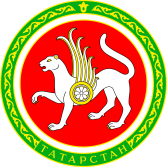 ФОНД ПОДДЕРЖКИ ПРЕДПРИНИМАТЕЛЬСТВА РЕСПУБЛИКИ ТАТАРСТАН
Финансовые продукты 
Некоммерческой микрокредитной компании «Фонд поддержки предпринимательства Республики Татарстан»
2018
МИКРОЗАЙМЫ 2017
Условия программы «СТАНДАРТ»:

Сумма займа  до  3 млн рублей;
Процентная ставка – до 8 % годовых;
Срок займа – до 3-х лет;
Залоговое обеспечение – недвижимость, автотранспорт и иное ликвидное имущество

При сумме займа до 300 000 рублей - без залога имущества, под поручительство
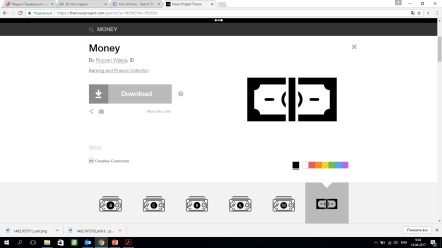 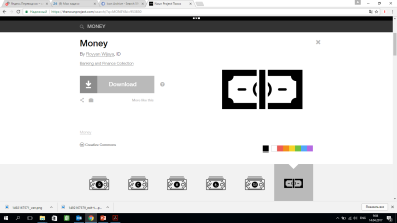 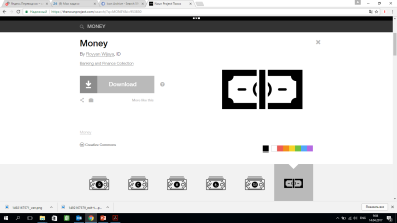 www.fpprt.ru
2
ПОЛНЫЙ ПАКЕТ
1 ФИНАНСОВЫЕ ДОКУМЕНТЫ:
Документы, подтверждающие отсутствие задолженности перед бюджетами и внебюджетными фондами из ИФНС (код 1120101), ФСС,
Справка из ИФНС об открытых расчетных счетах.
Справки из обслуживающих банков о движении денежных средств по расчетному счету за последние 6 месяцев.
Справки из обслуживающих банков о наличии кредитов.
Кредитные договоры 
Уведомление в банк о взятии займа
Бухгалтерская отчетность:
Сведения о среднесписочной численности (копия декларации РСВ1 или 4-ФСС).
Управленческая отчетность (по формам Фонда): управленческий баланс, отчет о прибылях и убытках на дату обращения за получением займа
Протокол (Решение) об одобрении крупной сделки - при необходимости
3 ДОКУМЕНТЫ ПО ПОРУЧИТЕЛЮ:
Паспорт гражданина РФ
ИНН
СНИЛС
Документы, подтверждающие доход (2-НДФЛ, декларации)
Согласие на обработку персональных данных.
5 ДОКУМЕНТЫ, ПОДТВЕРЖДАЮЩИЕ ПРАВОСПОСОБНОСТЬ ЗАЕМЩИКА:
Анкета -заявка
Устав (Положение
Свидетельство ОГРН
ИНН
Анкета бенефициара
Паспорт руководителя
СНИЛС руководителя
ПАКЕТ ДОКУМЕНТОВ ДЛЯ ЗАЯВКИ НА МИКРОЗАЙМ
4 ДОКУМЕНТЫ ПРИ ЗАЛОГЕ НЕДВИЖИМОСТИ:
свидетельство о государственной регистрации права 
документы-основания возникновения права
кадастровый паспорта объекта недвижимости
4 ДОКУМЕНТЫ ПРИ ЗАЛОГЕ АВТОТРАНСПОРТА
 ПТС или ПСМ 
договор купли-продажи
документы, подтверждающие оплату
4 ДОКУМЕНТЫ ПРИ ЗАЛОГЕ ОБОРУДОВАНИЯ:
договор купли-продажи
накладные
документы, подтверждающие оплату
паспорт и гарантийный талон
2 ДОКУМЕНТЫ ПО ЗАЛОГОДАТЕЛЮ
Паспорт
ИНН
СНИЛС
Согласие на обработку персональных данных
ВЗЯТЬ ИЗ ТУМБОЧКИ
1 ФИНАНСОВЫЕ ДОКУМЕНТЫ
Кредитные договоры 
Бухгалтерская отчетность:
Сведения о среднесписочной численности (копия декларации РСВ1 или 4-ФСС).
3 ДОКУМЕНТЫ ПО ПОРУЧИТЕЛЮ
Паспорт гражданина РФ
ИНН
СНИЛС
Документы, подтверждающие доход (2-НДФЛ, декларации)
5 ДОКУМЕНТЫ, ПОДТВЕРЖДАЮЩИЕ ПРАВОСПОСОБНОСТЬ ЗАЕМЩИКА
Устав (Положение
Свидетельство ОГРН
ИНН
Паспорт руководителя
СНИЛС руководителя
ПАКЕТ ДОКУМЕНТОВ ДЛЯ ЗАЯВКИ НА МИКРОЗАЙМ
4 ДОКУМЕНТЫ ПРИ ЗАЛОГЕ НЕДВИЖИМОСТИ
свидетельство о государственной регистрации права 
документы-основания возникновения права
кадастровый паспорта объекта недвижимости
4 ДОКУМЕНТЫ ПРИ ЗАЛОГЕ ОБОРУДОВАНИЯ
договор купли-продажи
накладные
документы, подтверждающие оплату
паспорт и гарантийный талон
4 ДОКУМЕНТЫ ПРИ ЗАЛОГЕ АВТОТРАНСПОРТА
 ПТС или ПСМ 
договор купли-продажи
документы, подтверждающие оплату
2 ДОКУМЕНТЫ ПО ЗАЛОГОДАТЕЛЮ
Паспорт
ИНН
СНИЛС
ЗАПОЛНИТЬ САМОМУ
1 ФИНАНСОВЫЕ ДОКУМЕНТЫ
Уведомление в банк о взятии займа
Управленческая отчетность (по формам Фонда): управленческий баланс, отчет о прибылях и убытках на дату обращения за получением займа
Протокол (Решение) об одобрении крупной сделки - при необходимости
3 ДОКУМЕНТЫ ПО ПОРУЧИТЕЛЮ
Согласие на обработку персональных данных.
5 ДОКУМЕНТЫ, ПОДТВЕРЖДАЮЩИЕ ПРАВОСПОСОБНОСТЬ ЗАЕМЩИКА
Анкета -заявка
Анкета бенефициара
ПАКЕТ ДОКУМЕНТОВ ДЛЯ ЗАЯВКИ НА МИКРОЗАЙМ
2 ДОКУМЕНТЫ ПО ЗАЛОГОДАТЕЛЮ
Согласие на обработку персональных данных
ПРОЙТИ НОГАМИ
1 ФИНАНСОВЫЕ ДОКУМЕНТЫ:
Документы, подтверждающие отсутствие задолженности перед бюджетами и внебюджетными фондами из ИФНС (код 1120101), ФСС
Справка из ИФНС об открытых расчетных счетах.
Справки из обслуживающих банков о движении денежных средств по расчетному счету за последние 6 месяцев.
Справки из обслуживающих банков о наличии кредитов.
ПАКЕТ ДОКУМЕНТОВ ДЛЯ ЗАЯВКИ НА МИКРОЗАЙМ
УСЛОВИЯ ФАКТОРИНГА
РЫНОЧНАЯ СТАВКА ФАКТОРИНГА
180 дней
МАКСИМАЛЬНЫЙ СРОК
В ТАТАРСТАНЕ
СРЕДНИЙ РАЗМЕР
12-15%
ОТ 20%
СТАВКА ФОНДА
РАЗМЕР
Без минимальных ограничений
ОЦЕНИВАЕМ ПЛАТЕЖЕСПОСОБНОСТЬ ТОРГОВОЙ СЕТИ, А НЕ ОТДЕЛЬНОГО ПРЕДПРИНИМАТЕЛЯ
Остались вопросы? 

+ 7 (843) 524-90-90